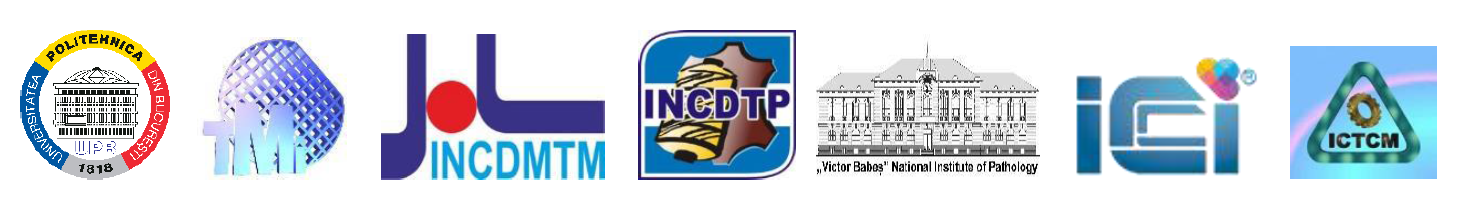 Proiect sectorial: 

      METODE AVANSATE DE MONITORIZARE ŞI CREŞTERE A PERFORMANŢELOR PROFESIONALE ÎN CARIERA DE CERCETARE
INSTITUTUL NATIONAL DE CERCETARE - DEZVOLTARE PENTRU TEXTILE SI PIELARIE
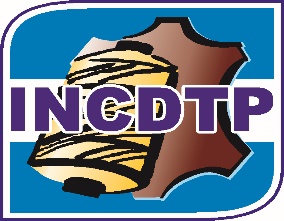 INCDTP - obiective strategice pentu dezvoltarea resursei umane

Claudia Niculescu
Resursa umana: cea mai preţioasă şi cea mai eficientă resursa a unei organizatii
Resursa umană se referă la faptul că orice individ, dacă i se creează condiţiile si oportunitatile necesare, poate creşte, se poate dezvolta fiind o sursă de câştig pentru organizaţie; 

Angajaţii nu sunt o investiţie precum capitalului fix sau mobil, ci o resursa strategică, cu rol major în dezvoltarea organizațională, în competitivitatea ei.

Eficacitatea şi eficienţa utilizării resurselor materiale, financiare şi informaţionale, depind într-o măsură hotărâtoare de resursele umane.

Caracteristici general relevante pentru resursa umană existentă intr-o organizatie:  Competenţa şi performanţa
INCDTP: Resursa umana
INCDTP: Resursa umana
Obiective strategice pentu dezvoltarea resursei umane
Obiectiv startegic prioritar: dezvoltarea resursei umane si asigurarea masei critice de specialisti

Obiectiv 1:  Investitii in resursa umana de CDI

Cresterea RU de CDI si obtinerea unui raport RU-CDI/RU non CDI: 1,57 in 2020;
Cresterea numarului de cercetatori atestati: 63% din RU-CDI in 2020;
Atragerea de tineri  cu inalta specializare, cu titlul de doctori, doctoranzi, masteranzi: 22% in 2020;
Cercetatorii tineri sa reprezinte  in 2020,  29% din total RU – CDI;
Obiective strategice pentu dezvoltarea resursei umane
Obiectiv 2:	Multidisciplinaritate si convergenta pentru RU-CDI

Recrutare strategica si crearea conditiilor pentru asigurarea masei critice de specialisti : procedura de recrutare transparenta, nivel de salarizare in conformitate cu cerintele postului;
Evaluarea performantelor profesionale, conform standardelor profesionale:  climat de munca favorabil si deschis propice dezvoltarii creative a potentialului stiintific, stimularea directorilor de proiecte, implicarea cercetatorilor in luarea deciziilor, prin CS; 

Dezvoltare profesionala continua: contacte cu mediul academic, imbunatatirea managementului resursei umane.
Obiective strategice pentu dezvoltarea resursei umane
Obiectiv 3:  	Adaptarea structurii organizatorice, cu prioritatile de dezvoltare ale activitatii CDI 
O noua conceptie a departamentelor CDI puternice si multidisciplinare;
Crearea de noi compartimente suport : Compartiment Proprietate Intelectuala, Compartiment Transfer Tehnologic, Compartiment Analiza Economica, Compartiment Consultanta Elaborare Proiecte, Centru Formare Profesionala si EvaluareCompetente. 

Obiectiv 4:  	Investitii in instruirea profesionala continua
Sustinerea formarii profesionale permanente a RU;
Orientarea RU spre realizarea de obiective si indicatori stiintifici,  spre client, spre piata -transfer tehnologic si valorificare rezultate; 
Dezvoltarea capacitatilor profesionale si interpersonale  ale RU; cursuri specializate in domenii profesionale si/sau inrudite (fiecare specialist sa participe anual la un curs de specializare sau pregatire profesionala);
Obiective strategice pentu dezvoltarea resursei umane
Obiectiv 5: Cresterea competentelor profesionale ale RU non CDI 

Cresterea competentelor profesionale ale RU non CDI prin instruirI periodice,  cursuri;

Angajarea de personal in laboratoarele de investigare;

Imbunatatirea competentelor profesionale ale personalului cuprins in serviciile administrative, prin cursuri referitoare la modificari/noutati in domeniu legislativ.
Obiective strategice pentu dezvoltarea resursei umane
Obiectiv 6: Aplicarea de programe motivationale 

Sprijin pentru derularea studiilor doctorale;
Suport pentru participarea la diverse evenimente stiintifice, conferinte, expozitii, saloane de inventii, brokerage de idei; 
Suport pentru activitatea de brevetare prin plata taxelor de brevetare si de mentinere in vigoare a brevetelor; 
Sprijin pentru publicarea de articole stiintifice;
Sprijin pentru participarea cercetatorilor in grupurile de experti la nivel european: EURATEX, COTANCE, CEN, CENELEC si national: Strategia CDI 2020, clustere, SIT-AGIR, Comitete Tehnice ASRO.
Obiective strategice pentu dezvoltarea resursei umane
Obiectiv 7:  Aplicarea unui management  modern al resuselor umane
Societatea viitorului va fi o societate a profesionalismului unde specializarea va fi resursa cheie, iar profesioniștii cu înaltă specializare vor fi gruparea predominantă a forței de muncă → managementul resurselor umane e procesul de utilizarea la maximum a resurselor umane existente 
Informarea completa si la timp a tuturor salariatilor cu privire la problemele institutului; 
Deschiderea si mentinerea de noi canale de comunicare; 
Imbunatatirea climatului de comunicare pentru a asigura circulatia nedistorsionata a informatiei; 
Transparenta in decizii,;
Implicarea directa a cercetatorilor in elaborarea strategiei si luarea deciziilor prin intermediul sedintelor CS, intalniri de lucru la nivelul departamentelor  de cercetare, intalniri de lucru la nivelul colectivelor proiectelor.
Considerente privind obiectivele strategice in viitoarea strategie de RU
Stabilirea obiectivelor se va face după modelul SMART.

Specific – obiectivul reprezintă ceea ce se dorește a fi obținut și care răspunde la una din  întrebările: „care, ce, cine, unde, când sau de ce”.
Măsurabil - obiectivul trebuie să poată fi măsurat pentru a putea urmări progresul în timp real şi trebuie să răspundă la una din întrebările „cât sau câte”.
Adecvat - Obiectivul trebuie să descrie ce anume trebuie atins, ce rezultat se aşteaptă.
Realist - Obiectivul ar trebui să fie o provocare, dar realist şi, de asemenea relevant pentru organizaţie. Obiectivele pot apărea optimiste iniţial, dar pe măsură ce sunt dezvoltate strategii pentru a le atinge acestea devin realiste.
Tangibil - Obiectivul trebuie să includă o limită de timp, până când trebuie atins rezultatul propus.
Considerente privind perfecționare a strategiei de RU
Obiective privind  personalul vizează asigurarea cu cel mai potrivit personal, la timpul  potrivit și la locul potrivit, presupune identificarea posturilor necesare a fi ocupate  și implementarea procesului de recrutare-selecție, astfel încât să se asigure o corespondență între cerințele postului și competențele candidatului.
Obiective privind performanțele resurselor umane fac referire la sistemele motivaționale  pe care le concepe managementul organizației pentru a-și motiva angajații. Obiectivele privind performanța trebuie introduse printr-un sistem de indicatori. De asemenea, ele trebuie să se refere și la instruirea și dezvoltarea profesională pentru a anula diferențele ce pot apare între performanțele curente și cele așteptate.
Obiective referitoare la schimbare sunt cerute dacă organizația trebuie să devină inovativă și agilă, adaptată mediului.
Claudia Niculescu
e-mail: claudia.niculescu@certex.ro
Va multumec pentru atentie